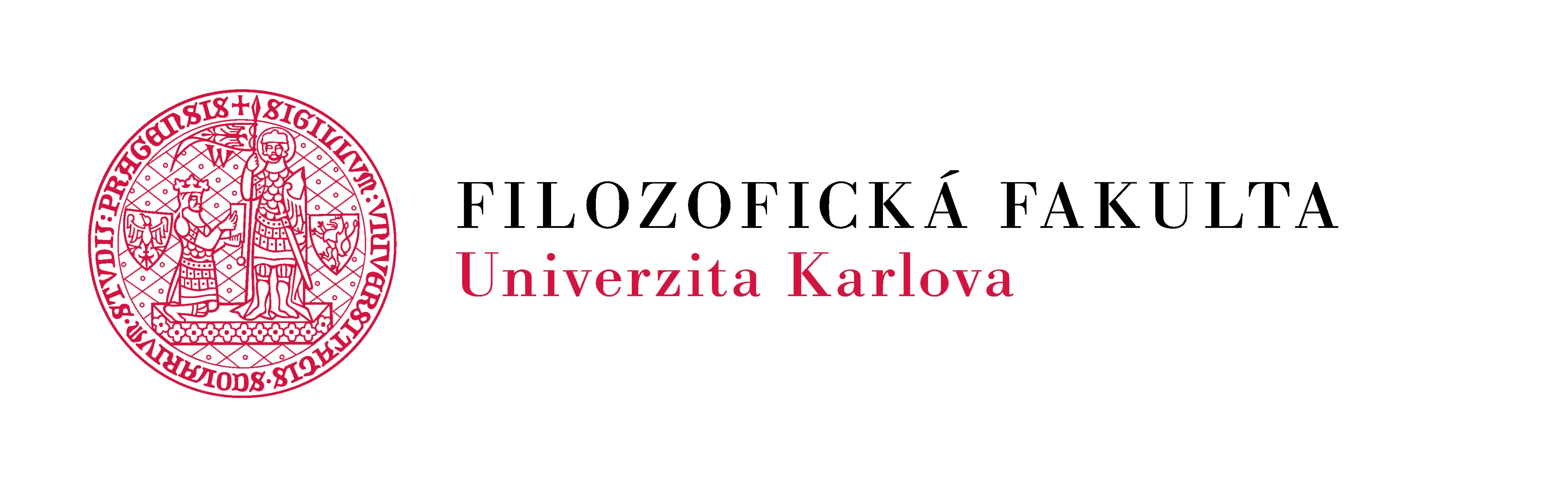 Český Etymologický Slovník
Jiří Rejzek
Hyun won Kim 2.ročník BPC
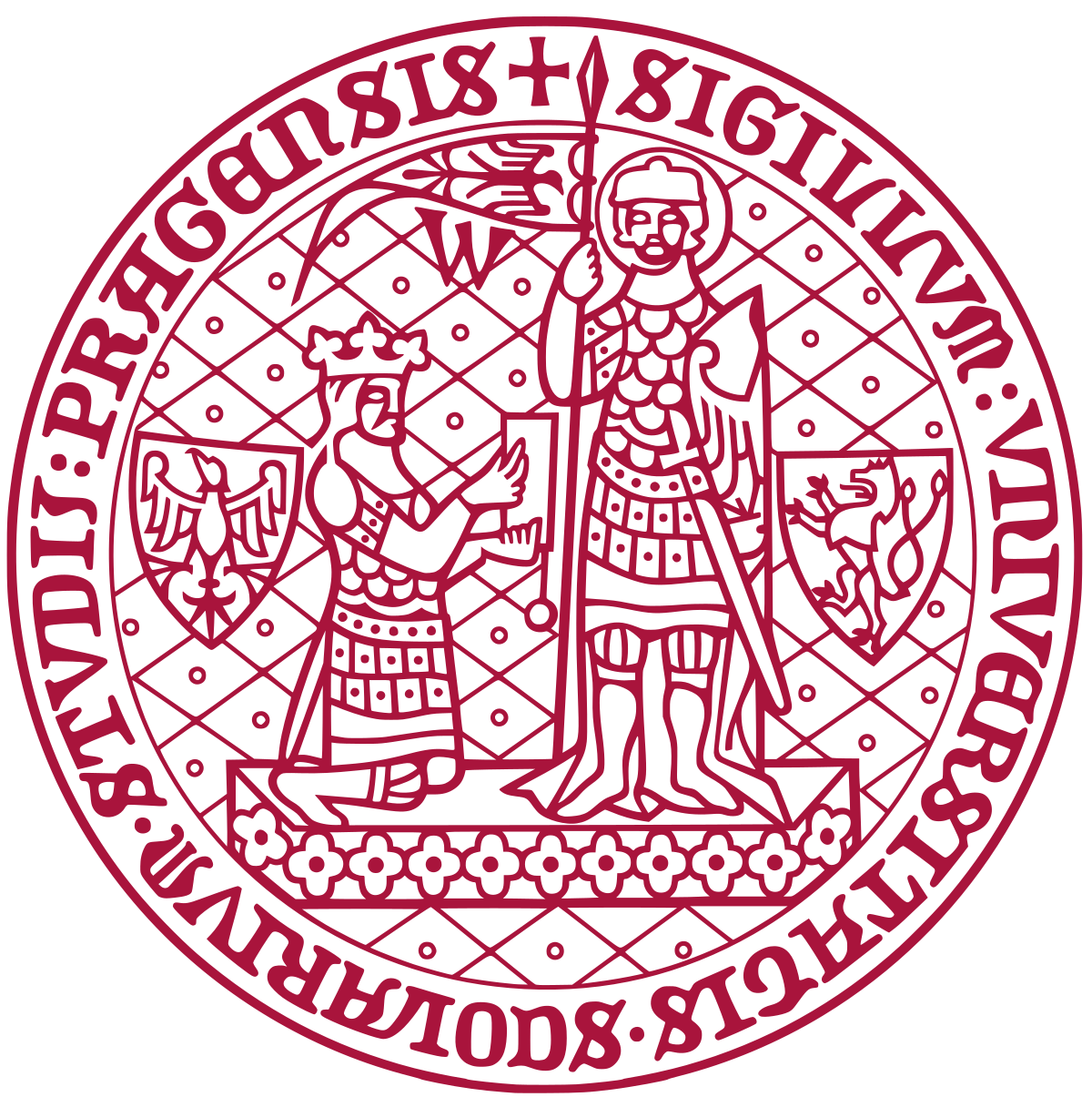 Etymologie
Jak byla slova dříve používána? 
Kdy se v dotyčném jazyce objevila?

Etymologia
Etymon+logia
pravdivý smysl+nauka
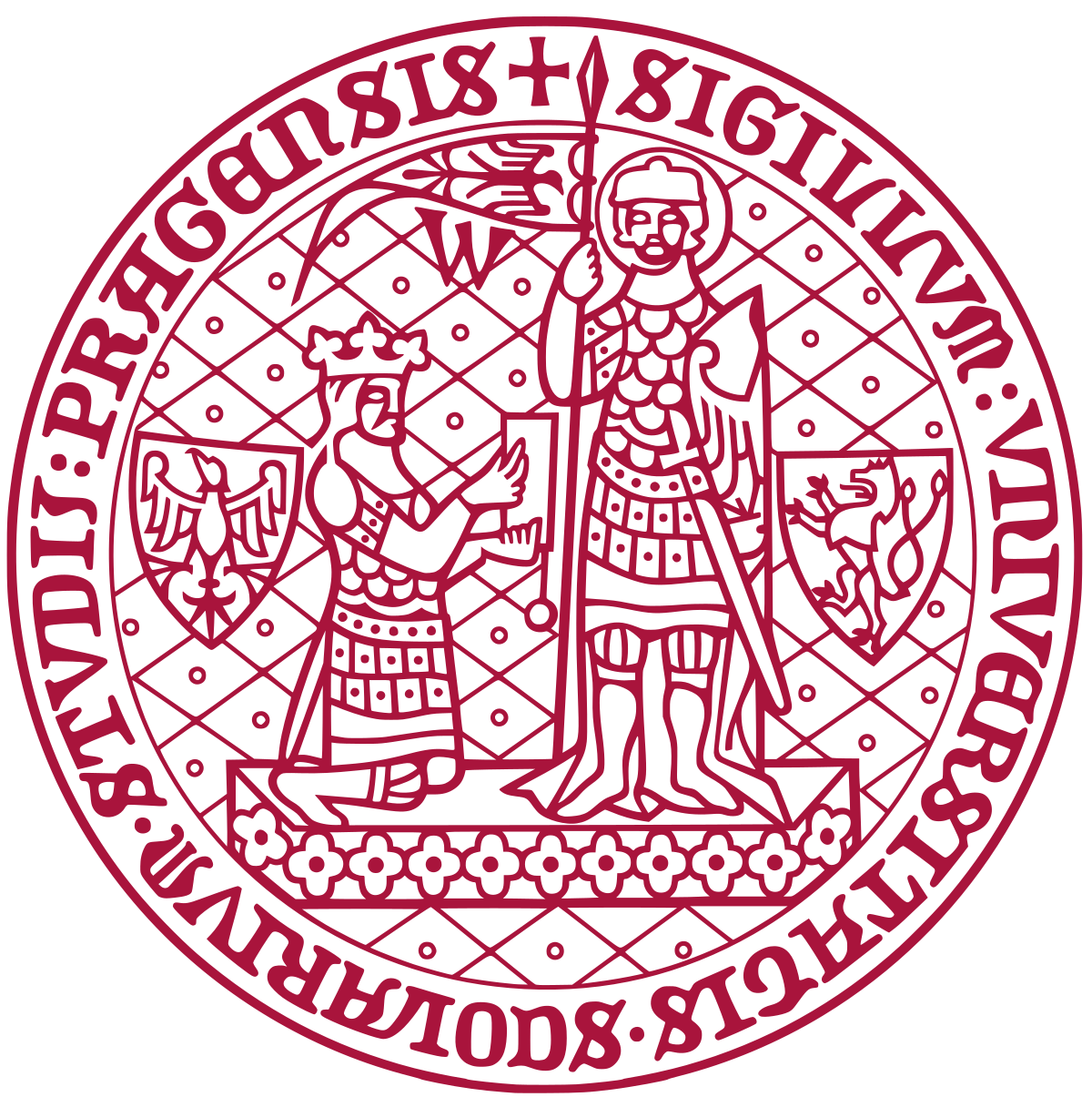 Český etymologický slovník
Autor: Jiří Rejzek
Původní název: Český etymologický slovník
Jazyk: čeština
Žánr: Slovník
Datum vydání: 2001,2012,2015
Počet stran: 752
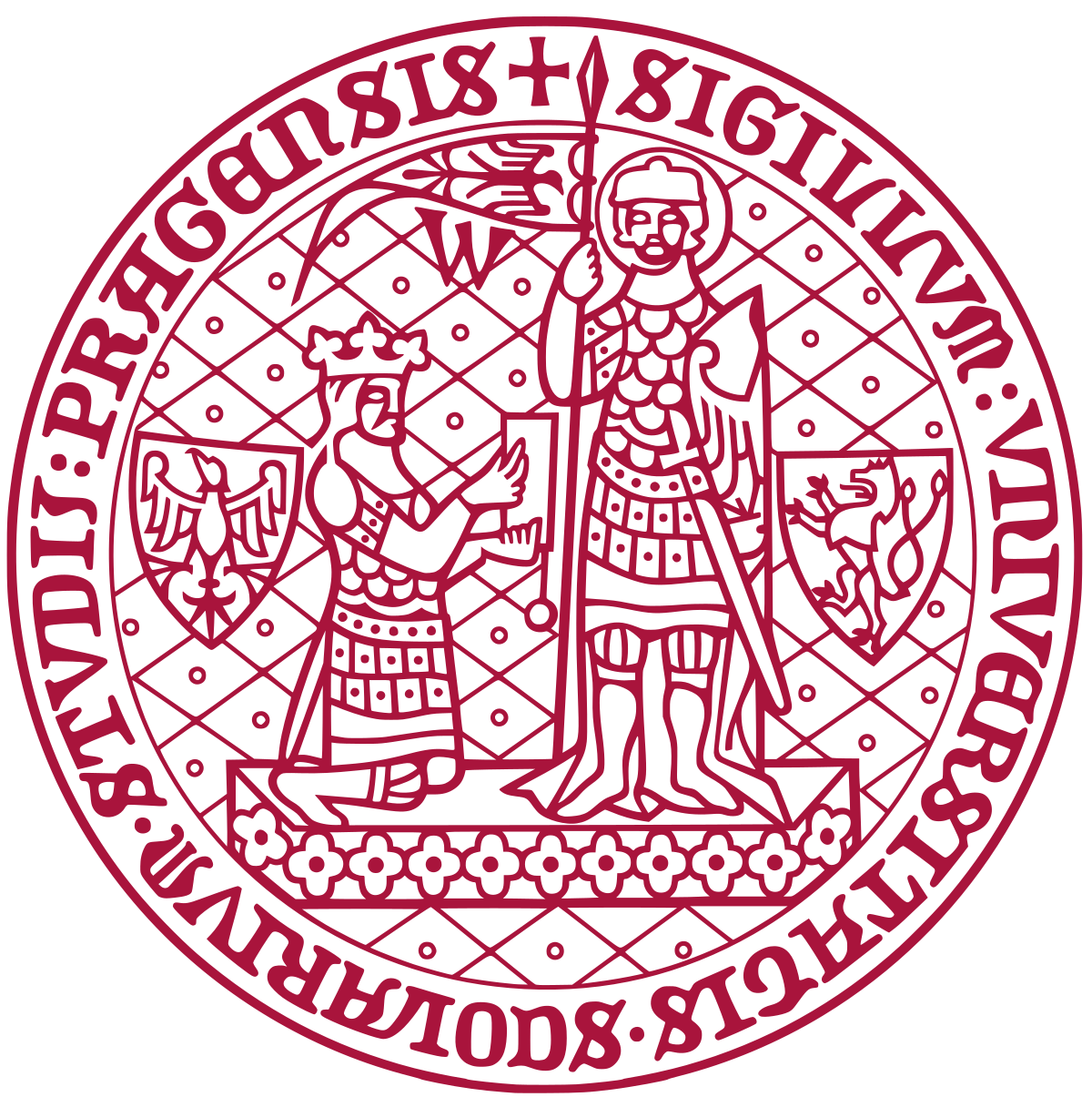 Český etymologický slovník
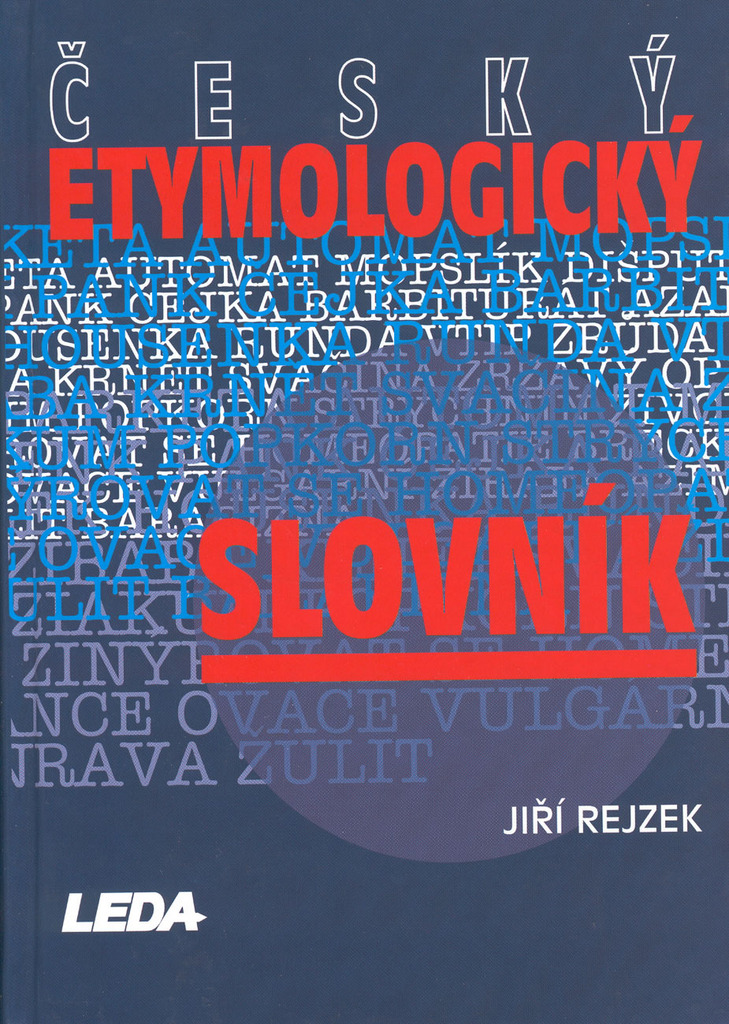 Sestavený lingvistou Jiřím Rejzkem
Vydaný v roce 2001
Stran 752
Obsahuje cca 11,000 základních hesel
Přibližně 21,000 odvozených slov 
Téměř 64,000 odkazů na slova jiných jazyků
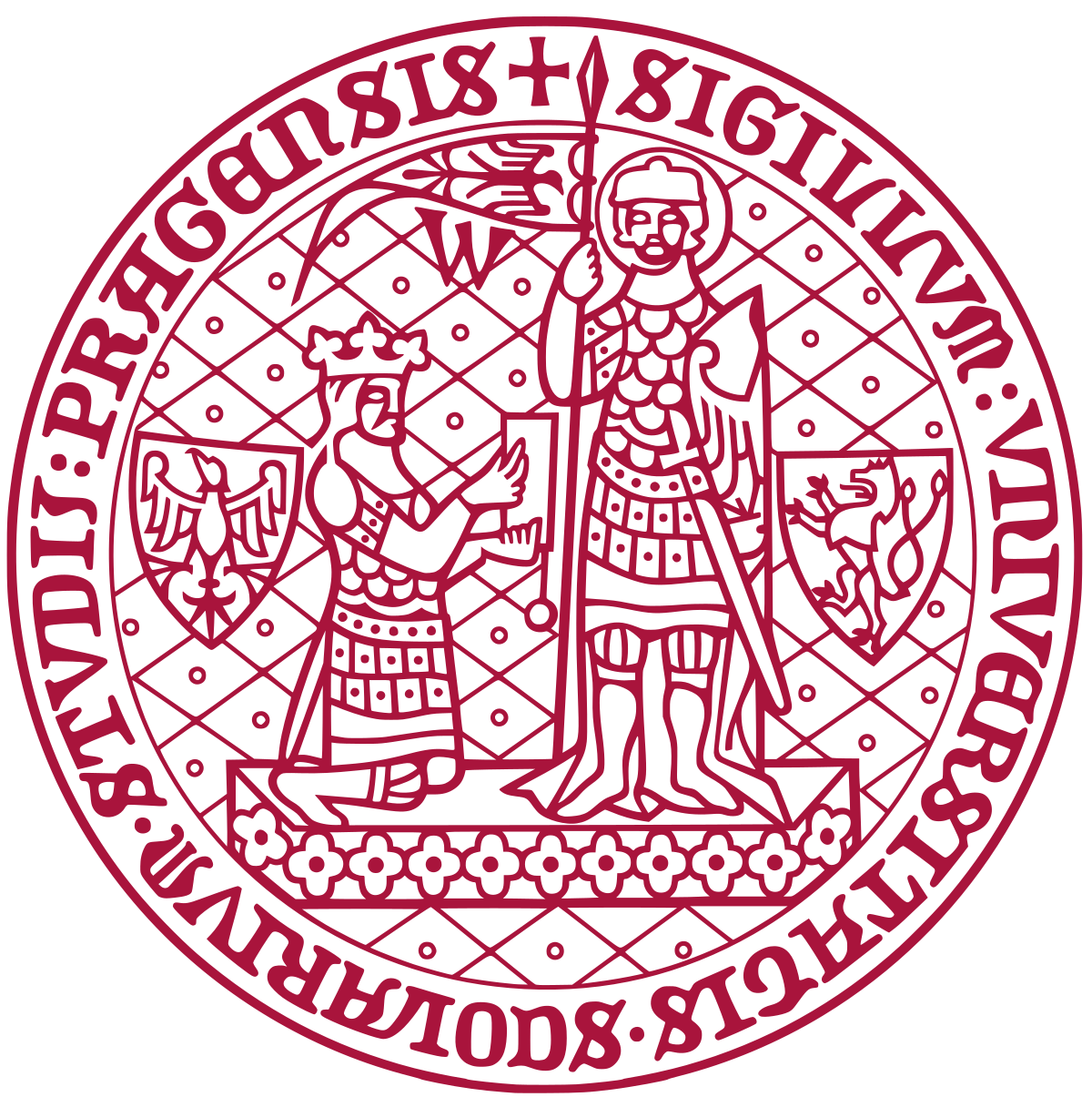 Koncepce
Přehled jazkyů
Jazykový změny
Zakončena přehledem zkratek , vysvětlivek, znakček s vysvětlením některých lingvistikcých termínů
Slovníková část
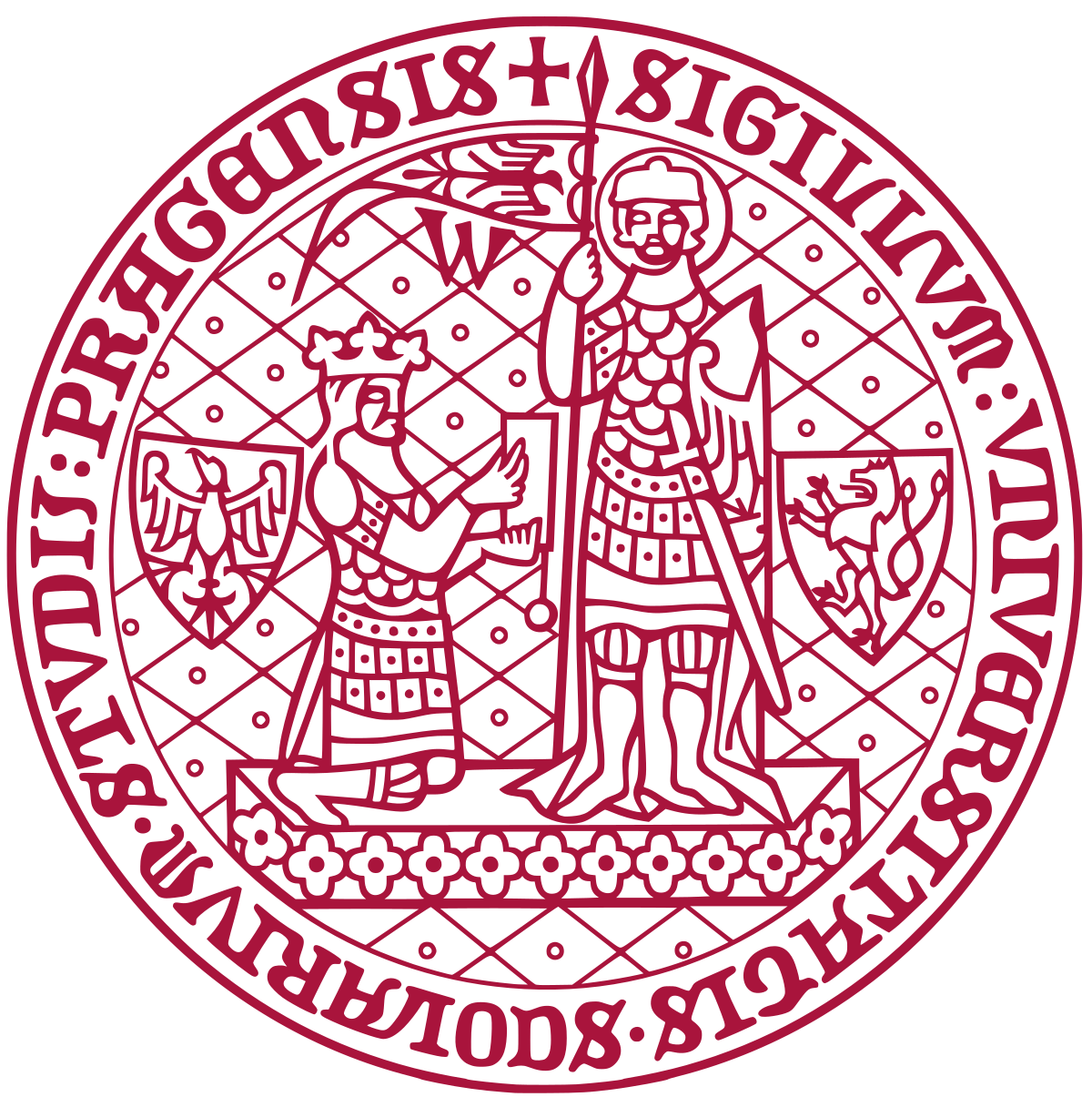 Vznik
Žádný z dosavadních slovníků nezabíral slovní zásobu v celé její relativní šířiMachek, HolubKopečnýHolub-Lyer 
Potřeba revize zastaralých výkladů
Hláskoslovných a jiných změn pro čtenáře
Heslo Rodina
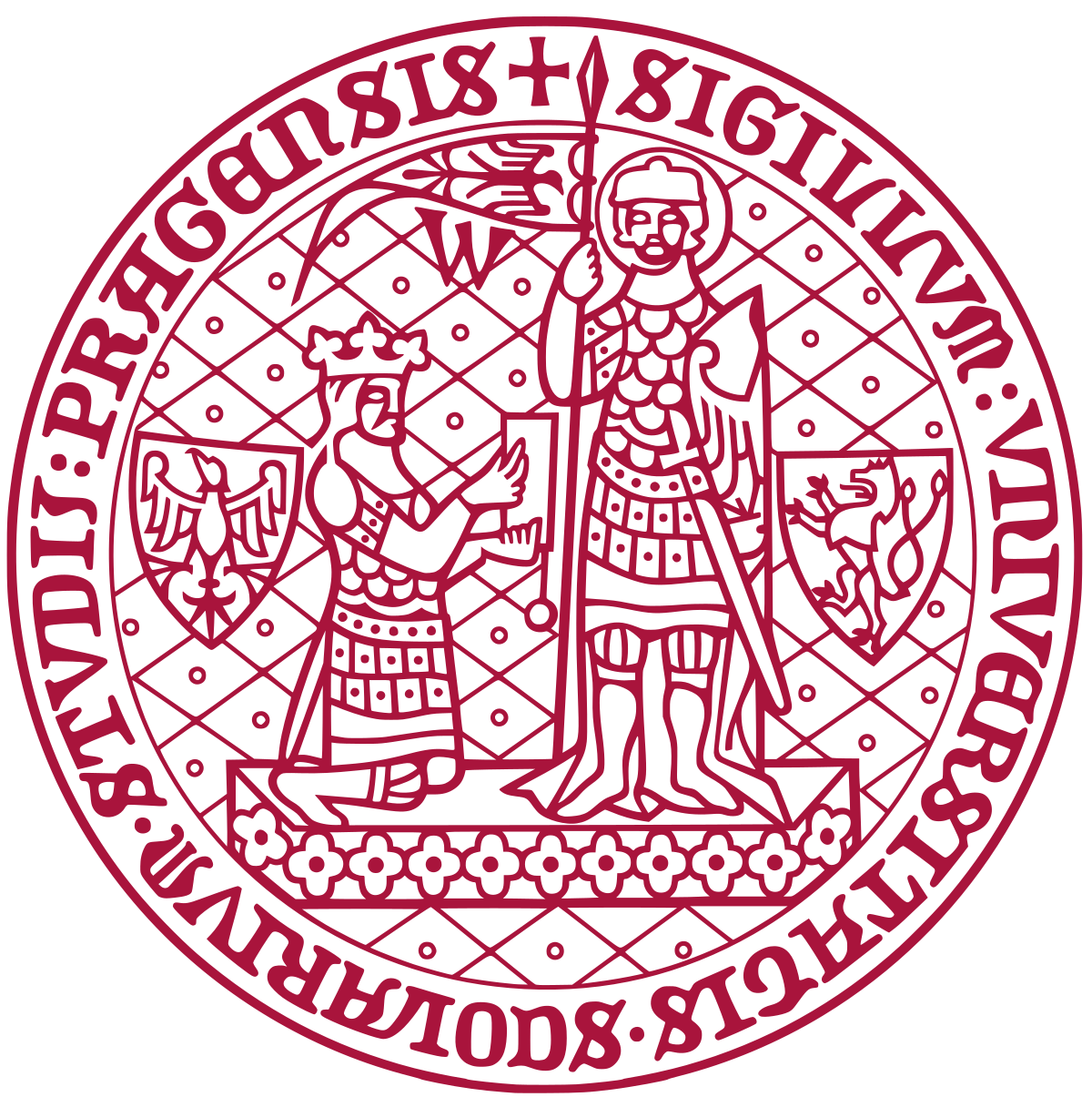 Zdroje
Český Etymologický Slovník, Jiří Rejzek, 2012
Etymology, Yakov Malkiel, Cambridge: Cambridge University Press, 1993.
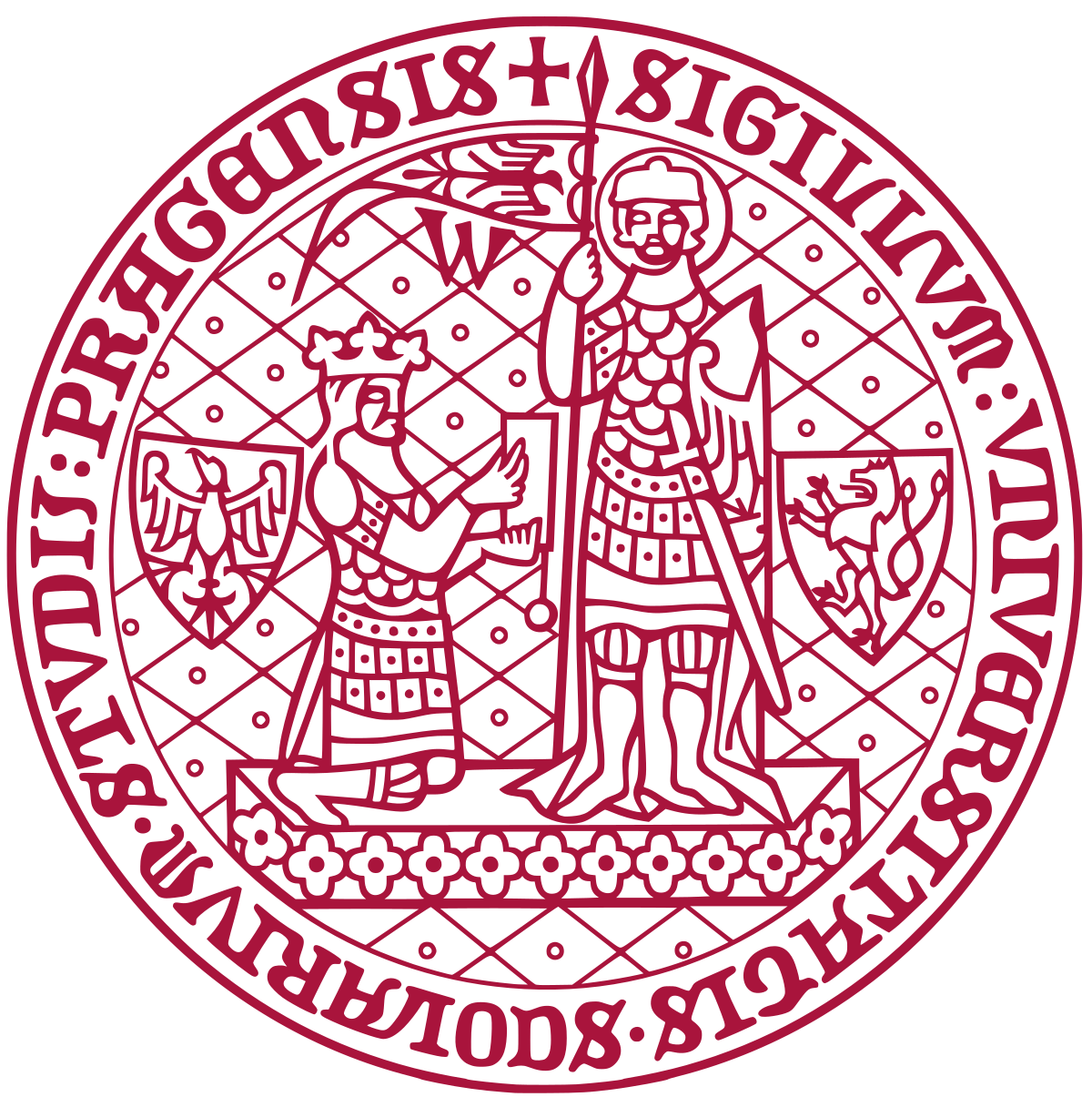 Děkuju za pozornost